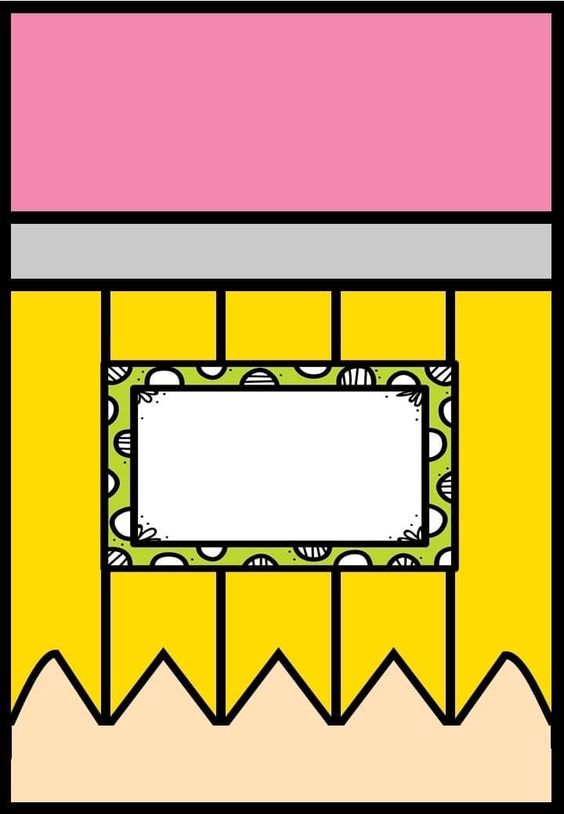 Notas 
Científicas
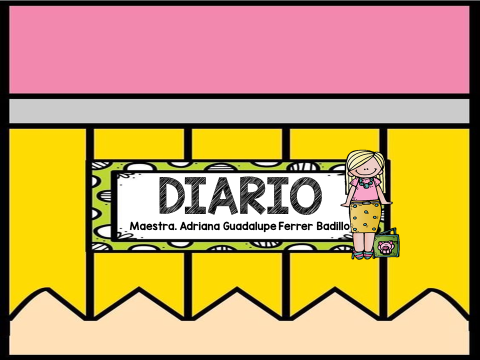 Semana del 22 al 26 de marzo 2021
AVISO
Durante esta semana, los alumnos ya no tenían actividades establecidas, pues salían de clases una semana antes de la fecha oficial. En el libro de Aprende en Casa III, se indicaba que los LEC´s debían hacer la ultima recopilación de evidencias pendientes del segundo trimestre y el llenado de los KARDEX.